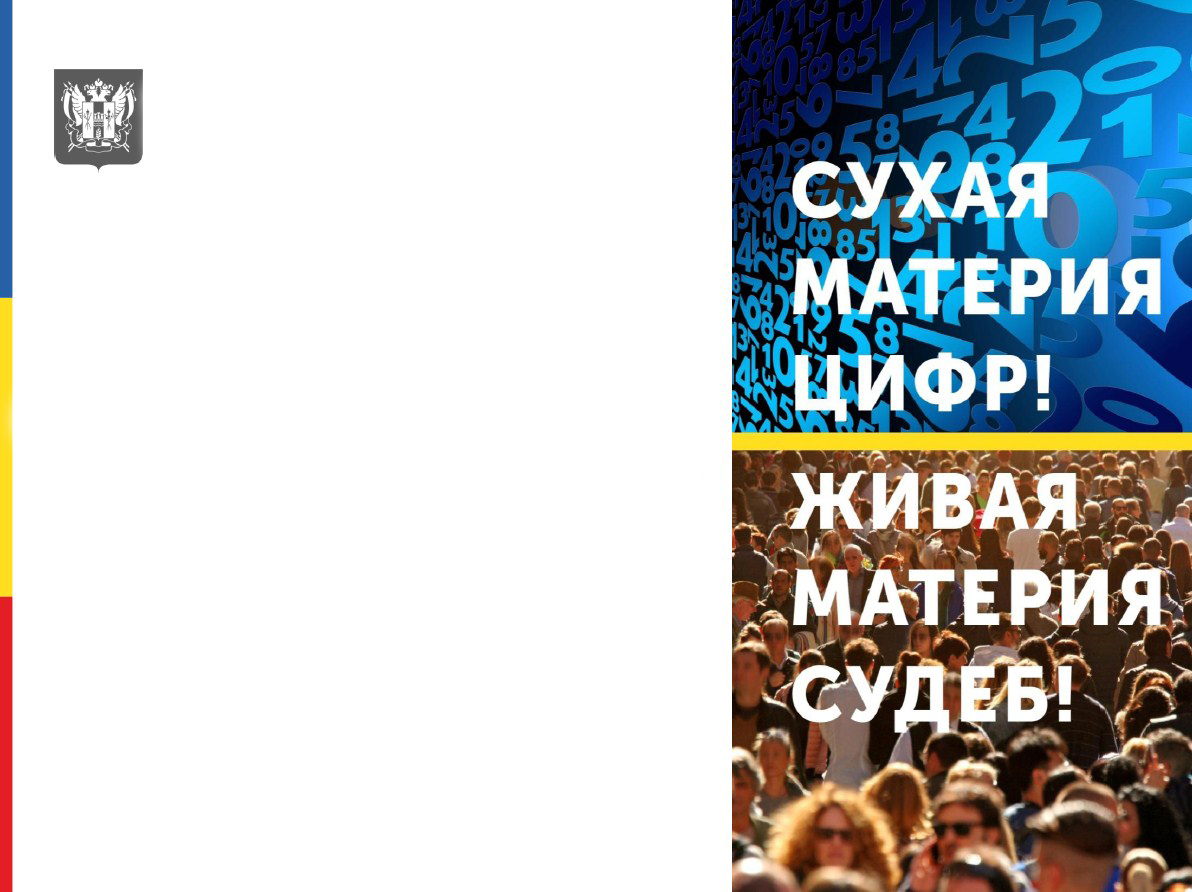 Администрация Миллеровского городского поселения
БЮДЖЕТ МИЛЛЕРОВСКОГО городского поселения
на 2021 год и на плановый период 2022 и 2023 годов
2
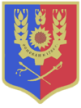 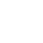 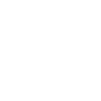 ОСНОВА ФОРМИРОВАНИЯ БЮДЖЕТА МИЛЛЕРОВСКОГО городского поселения НА 2021ГОД И НА ПЛАНОВЫЙ ПЕРИОД 2022 И 2023 ГОДОВ
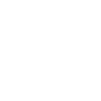 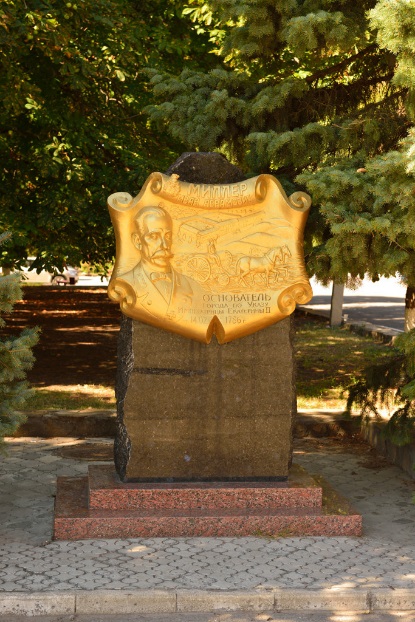 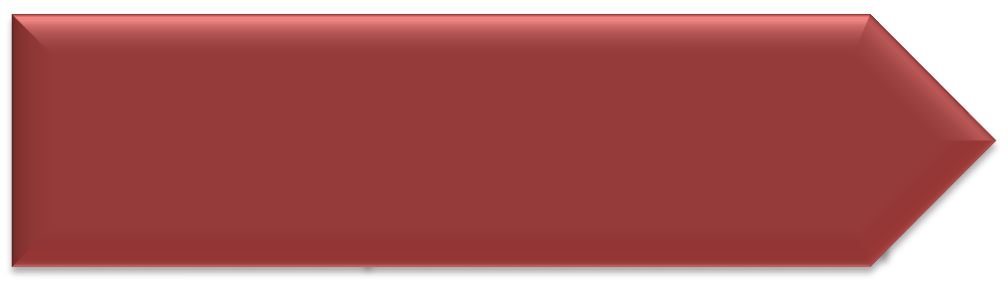 Положение послания Президента Федеральному Собранию, определяющие бюджетную политику
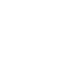 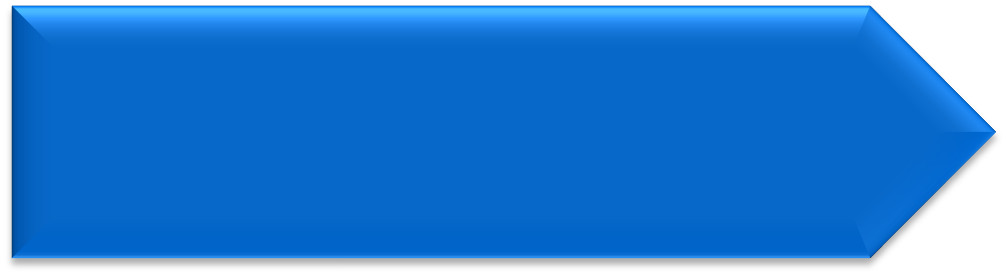 Проект областного закона «Об областном бюджете на 2021 год и на плановый период 2022 и 2023 годов»
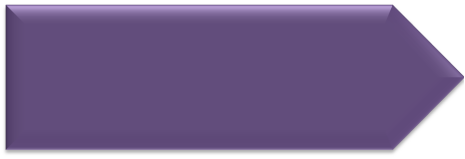 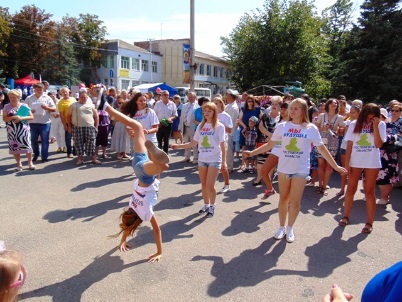 Прогноз социально-экономического развития Миллеровского городского поселения на 2021-2023 годы             (Постановление АМГП                                        от 21.09.2020 № 362а)
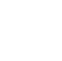 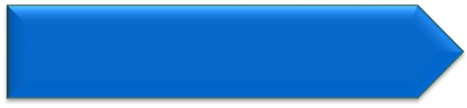 Основные направления бюджетной и налоговой политики Миллеровского городского поселения на 2021-2023 годы                            (Постановление АМГП                                                             от 21.10.2020 № 417)
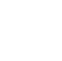 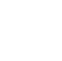 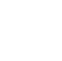 3
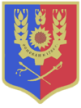 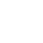 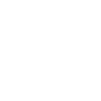 Особенности составления бюджета Миллеровского городского поселения на 2021 г и на плановый период 2022 и 2023 гг
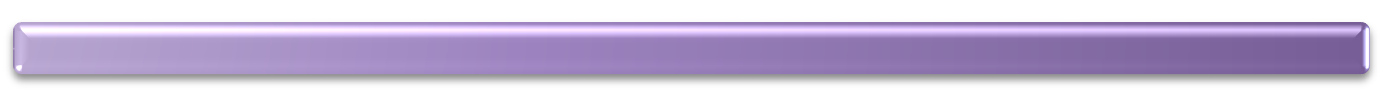 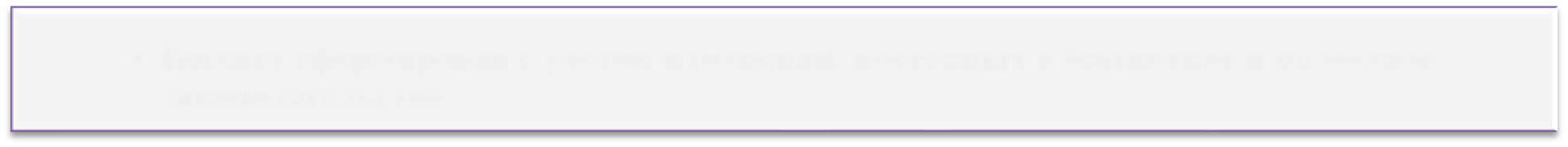 Бюджет сформирован с учетом изменений, внесенных в бюджетное и налоговое законодательство
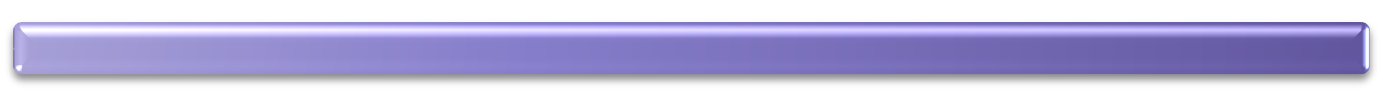 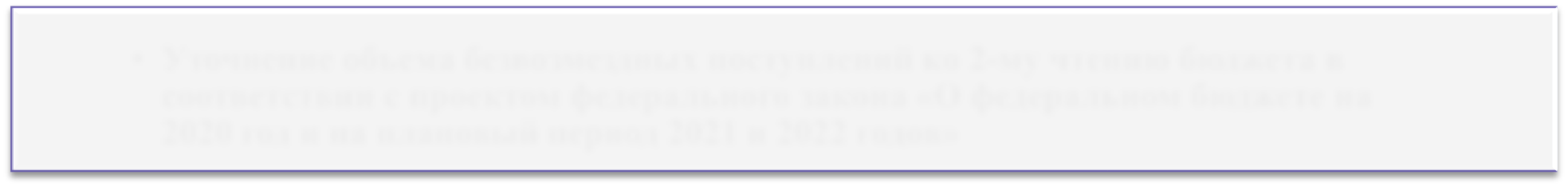 Уточнен объем безвозмездных поступлений в соответствии с областным закон «Об областном бюджете на
2021 год и на плановый период 2022 и 2023 годов»
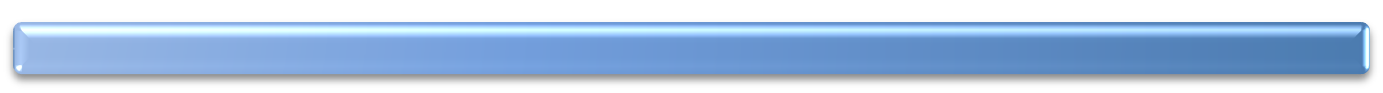 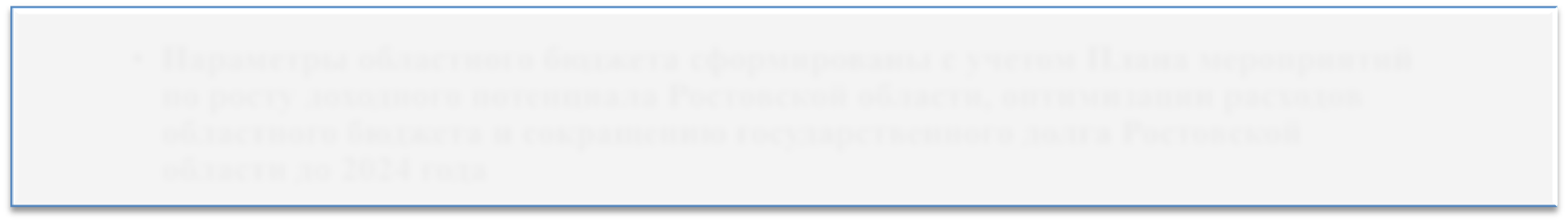 Параметры бюджета Миллеровского городского поселения сформированы с учетом Плана мероприятий по росту доходного потенциала Миллеровского городского поселения, оптимизации расходов бюджета Миллеровского г.п. и сокращению муниципального долга Миллеровского г.п. до 2024 года
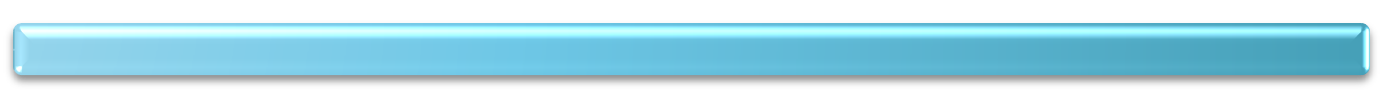 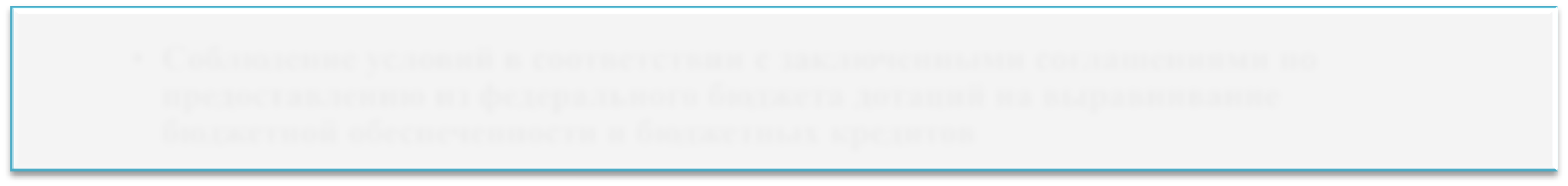 Соблюдение условий в соответствии с заключенным соглашением по предоставлению из областного бюджета дотаций на выравнивание
бюджетной обеспеченности и бюджетных кредитов
4
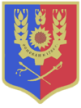 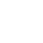 Основные направления бюджетной и налоговой 
политики Миллеровского городского поселения на 2021-2023 годы
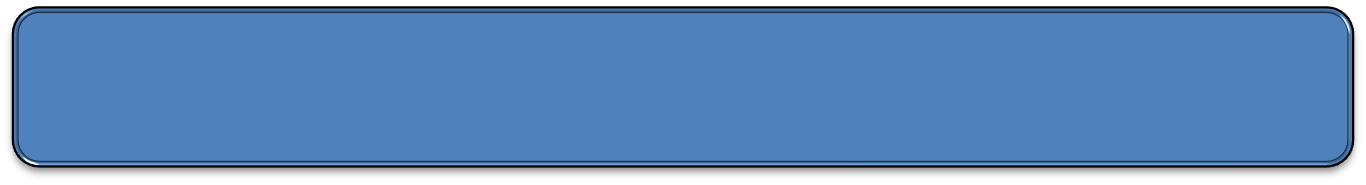 Утверждены постановлением Главы Администрации Миллеровского городского поселения от 21.10.2020 № 417
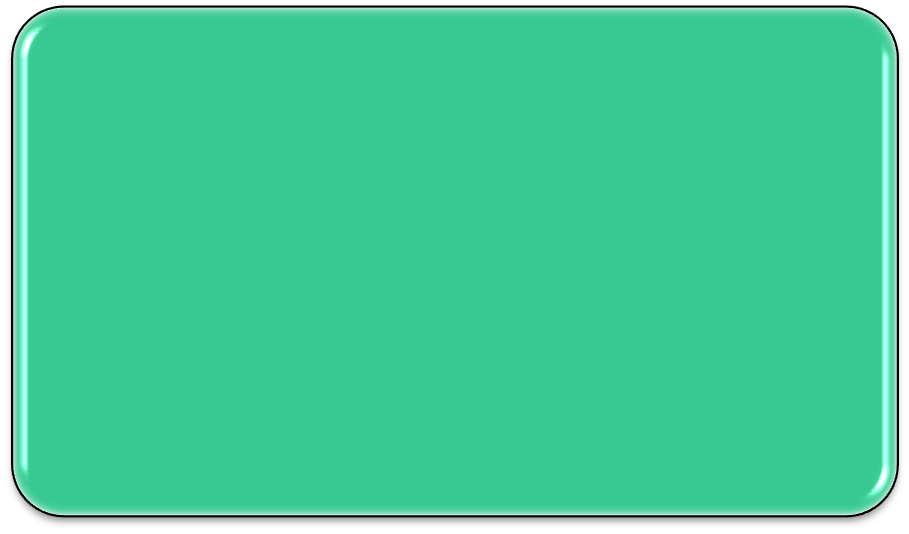 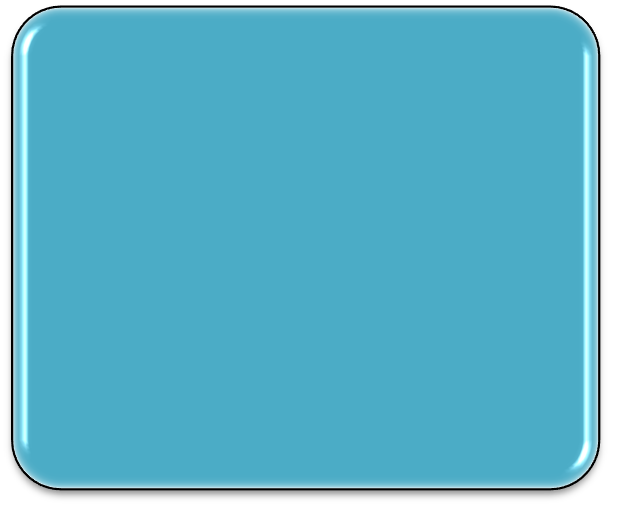 •Обеспечение 
сбалансированности и
Указ Президента РФ от 
07.05.2018 N 204
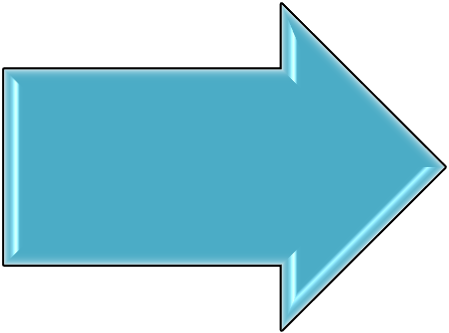 устойчивости бюджетной 
системы
«О национальных 
целях и стратегических 
задачах развития 
Российской Федерации 
на период до 2024
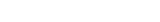 •Экономический рост 
•Повышение уровня жизни
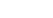 граждан
года»
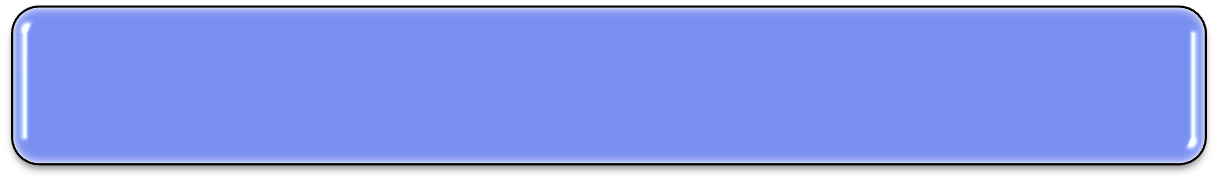 Ключевые задачи
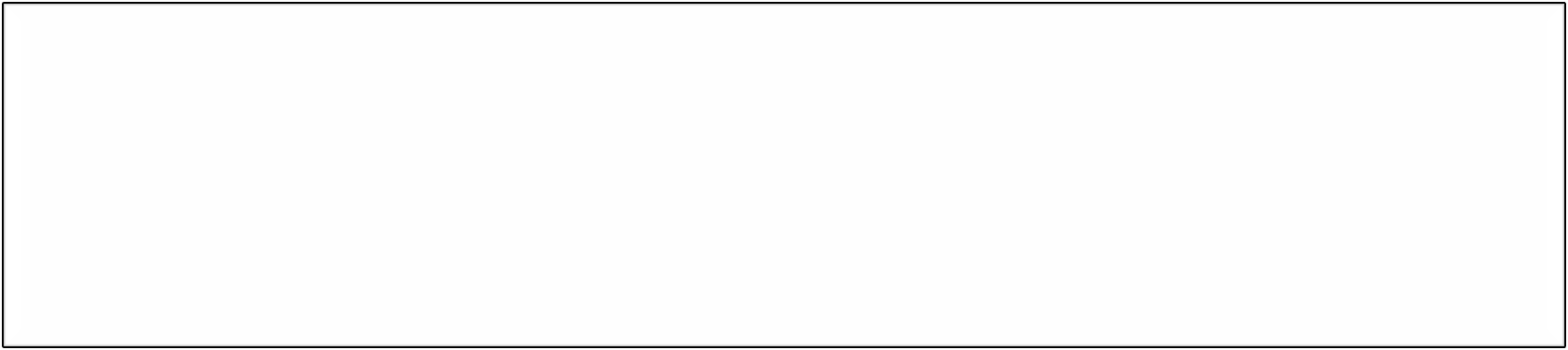 •Реализация Указов Президента РФ 
•Достижение целей социально-экономического
развития Миллеровского городского поселения
5
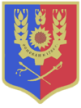 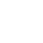 Основные приоритеты Миллеровского городсклго поселения
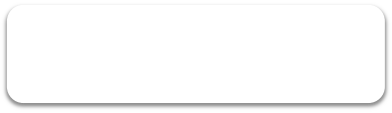 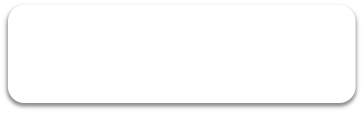 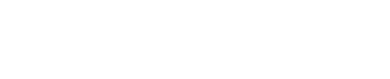 Обеспечение социального
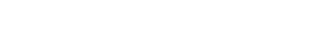 Экономический рост
благополучия населения
Пути реализации бюджетной политики
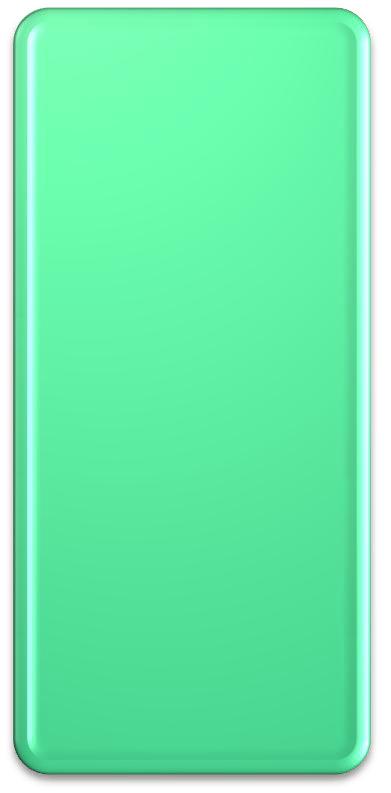 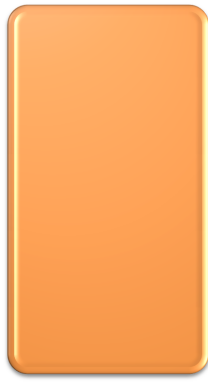 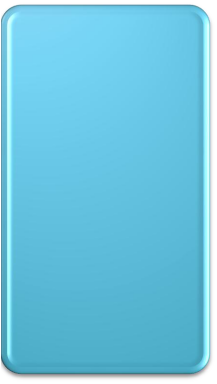 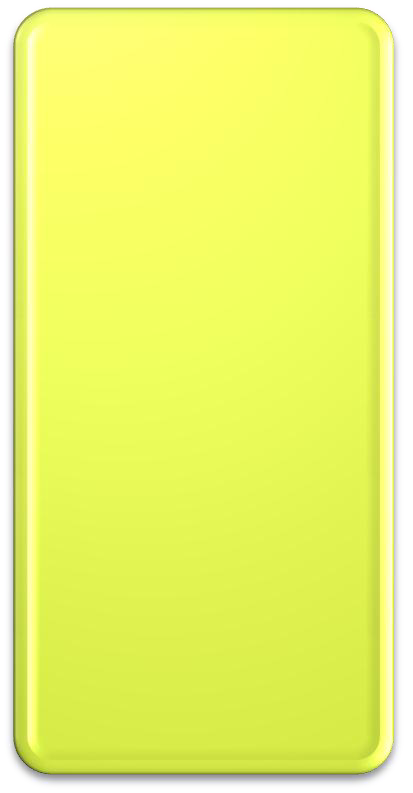 Эффективность и приоритизация бюджетных расходов
Рост собственных доходов
Стимулирование инвестиционной активности
Сбалансирован- ность местного бюджета
6
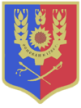 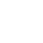 Меры, принимаемые для обеспечения сбалансированности бюджета Миллеровского городского поселения
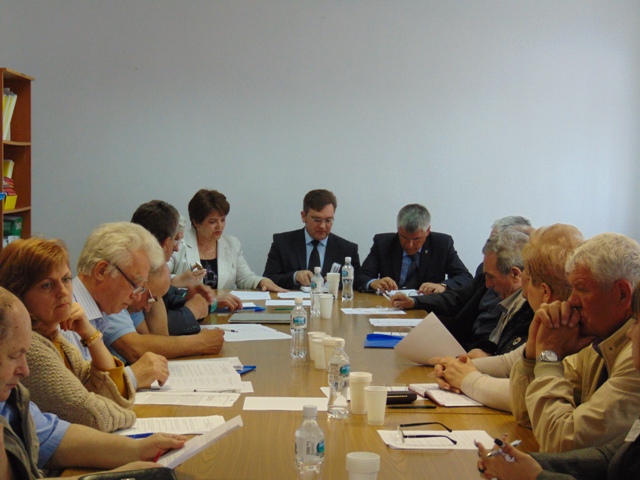 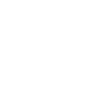 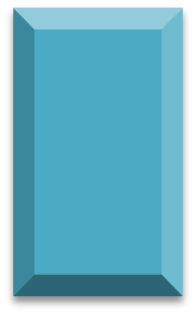 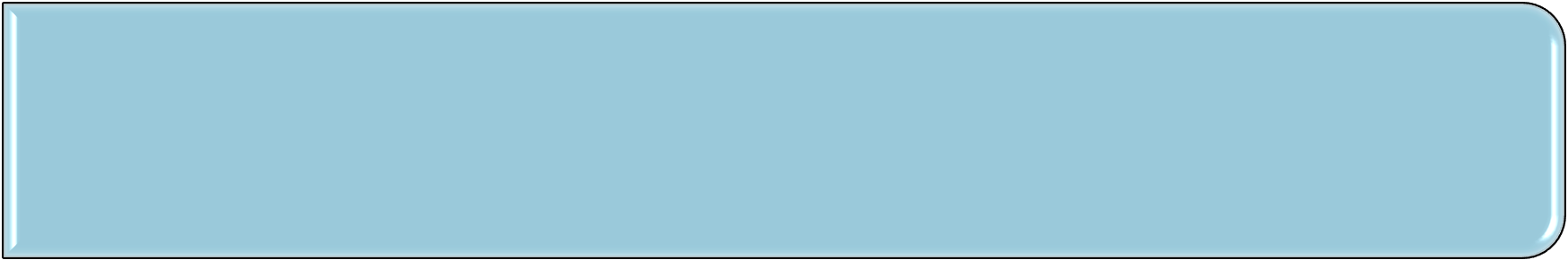 •План мероприятий по росту доходного потенциала Миллеровского г.п., 
оптимизации расходов бюджета Миллеровского г.п. и сокращению 
долга Миллеровского г.п. до 2024 года, утверждённый распоряжением 
Администрации Миллеровского района от 06.06.2019 № 61
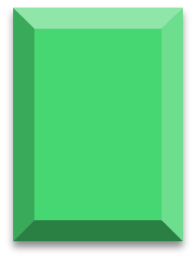 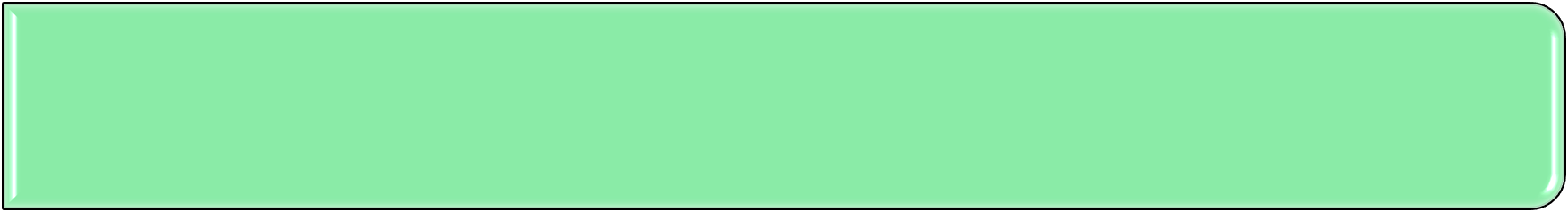 •Проведение взвешенной долговой политики
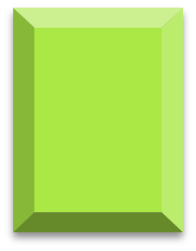 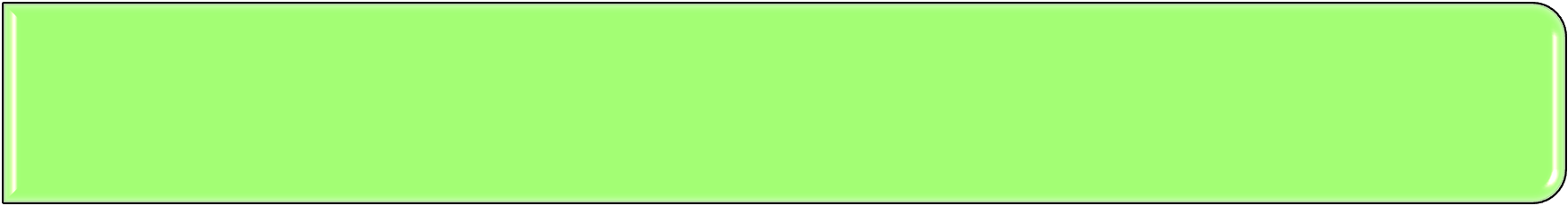 •Контроль за качественным и своевременным принятием 
местного бюджета
7
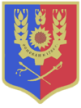 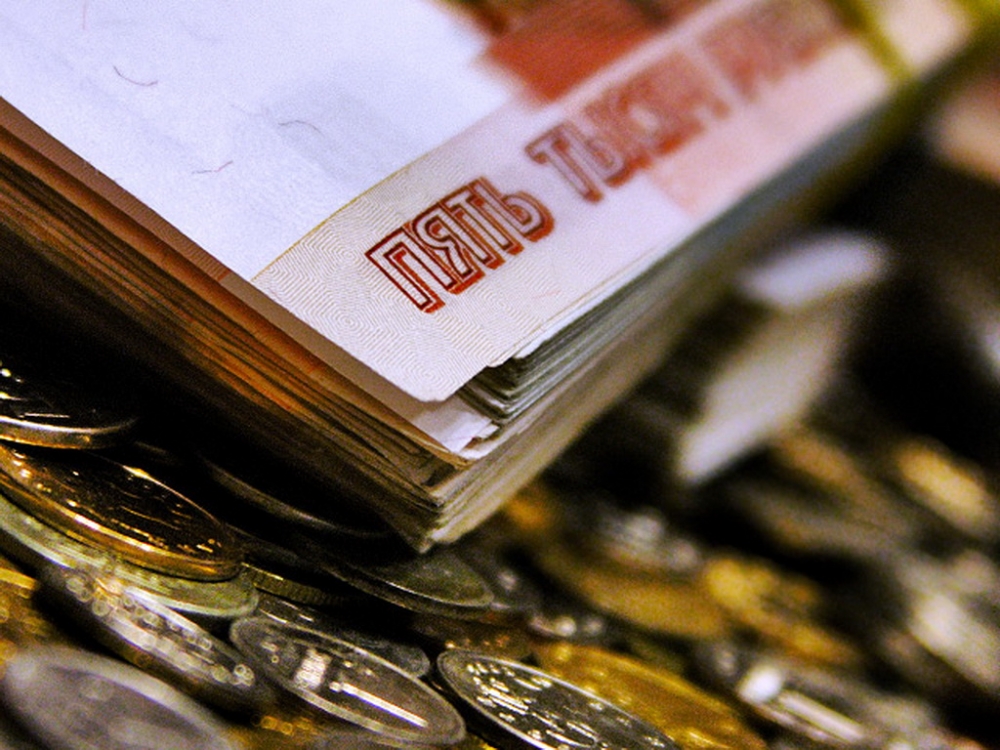 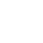 Основные характеристики бюджета Миллеровского городского поселения на 2021-2023 годы
тыс рублей
Бюджет 
на 2020 год
Бюджет
Бюджет
Бюджет
Показатель
на 2021 год
на 2022 год
на 2023 год
184781,2
231 933,1
242603,2
176664,1
I. Доходы, всего
Налоговые и
146557,6
150682,4
143 771,9
150 819,3
неналоговые
доходы
Безвозмездные 
поступления
30106,5
98831,3
34098,8
81 113,8
231 933,1
176664,1
184781,2
242603,2
II. Расходы, всего
0,0                    0,0                  0,0                     0,0
III. Дефицит,
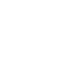 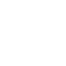 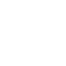 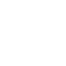 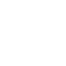 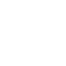 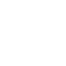 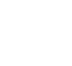 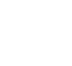 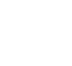 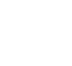 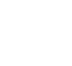 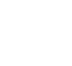 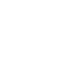 8
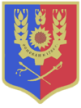 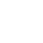 Основные параметры бюджета Миллеровского городского поселения на 2021 год
Доходы бюджета 
242603,2
Расходы бюджета 
242603,2
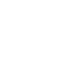 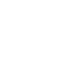 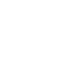 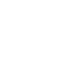 тыс. рублей
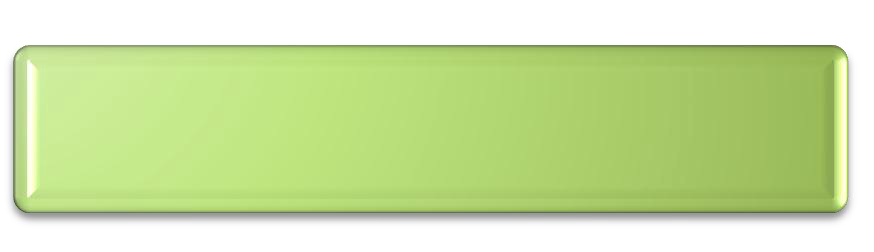 тыс. рублей
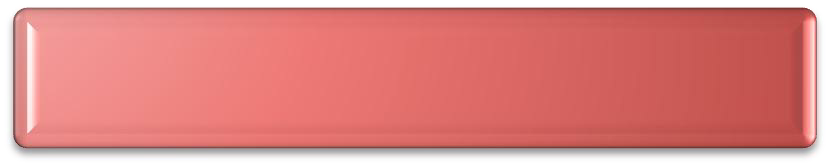 Социальная политика 
321,5
Налог на доходы физических лиц 47 222,1
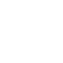 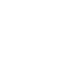 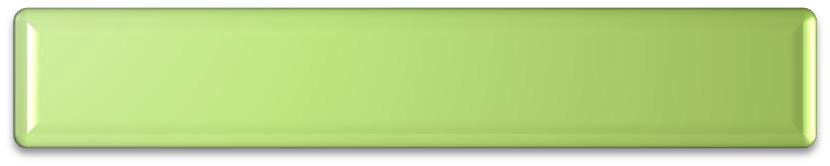 Образование 
112,5
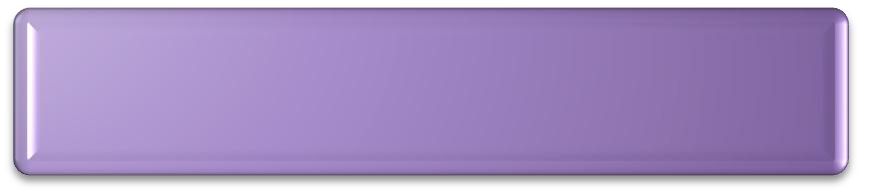 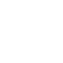 Налоги от имущества                            74 021,8
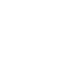 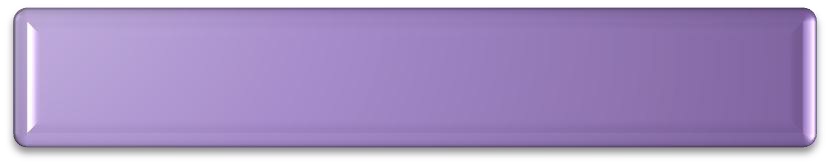 Национальная безопасность 
          2 500,8
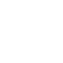 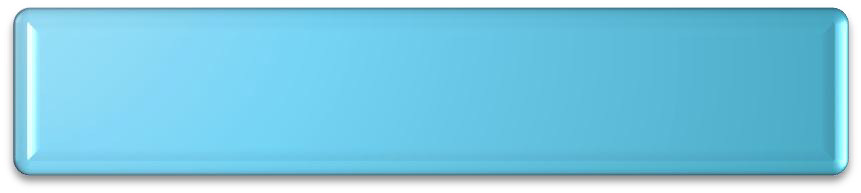 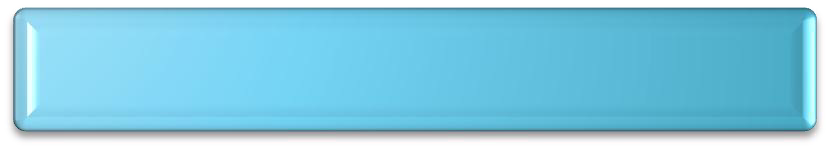 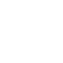 Жилищно-коммунальное хозяйство 
152 834,0
Акцизы 
9 457,6
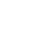 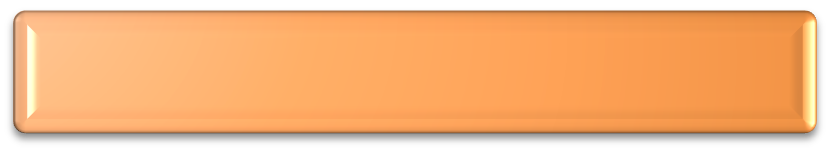 Национальная экономика
41 866,5
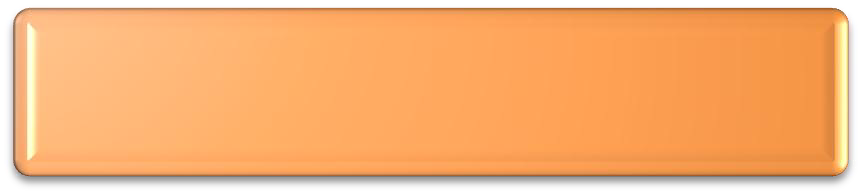 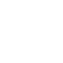 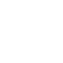 Безвозмездные поступления 
98 831,3
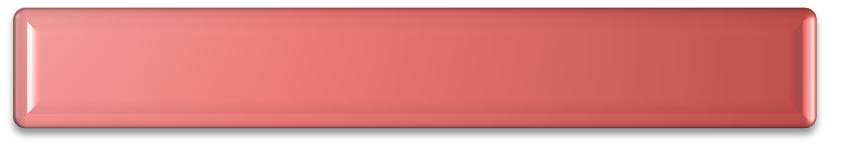 Культура 
19 961,5
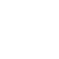 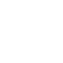 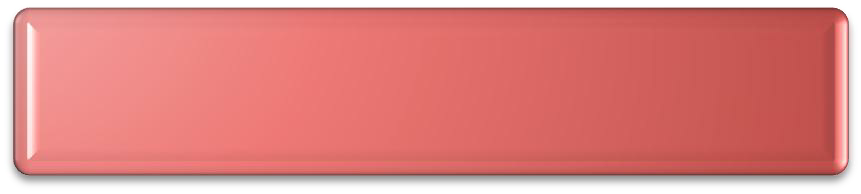 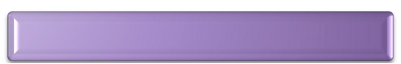 Иные доходы 
13 070,4
Иные расходы 
25 006,4
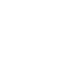 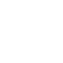 09
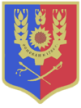 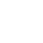 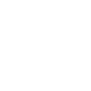 КРУПНЕЙШИЕ НАЛОГОПЛАТЕЛЬЩИКИ МИЛЛЕРОВСКОГО городского поселения
ОАО «МИЛЛЕРОВСКИЙ ГОК»
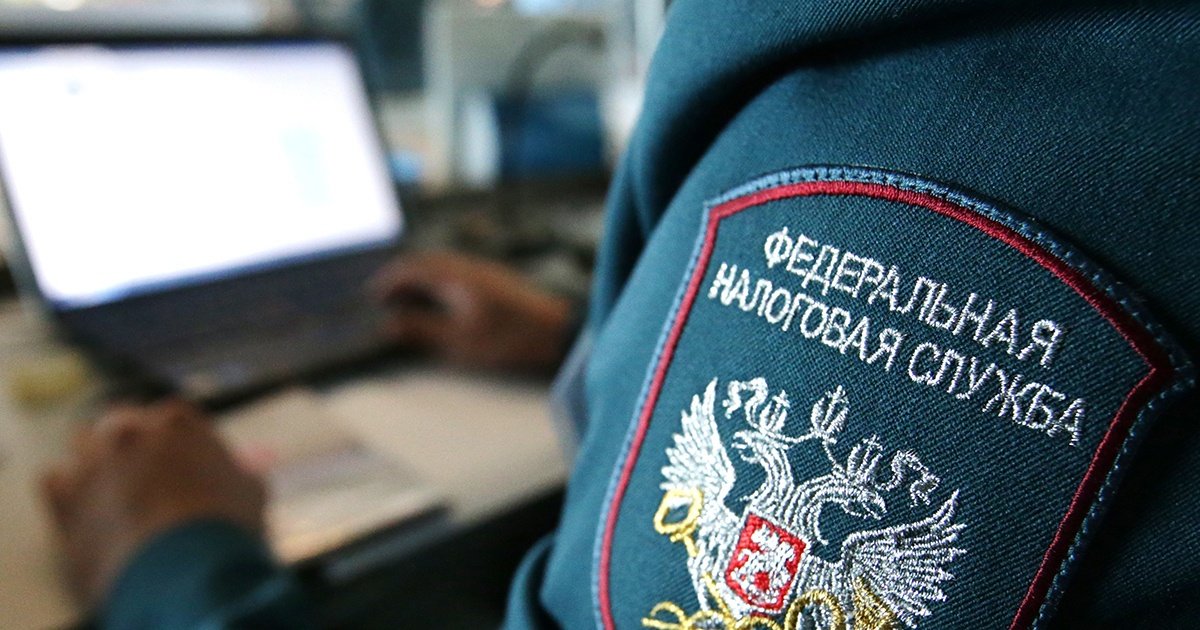 МИЛЛЕРОВСКИЙ ФИЛИАЛ АО «АСТОН»
ООО «АМИЛКО»
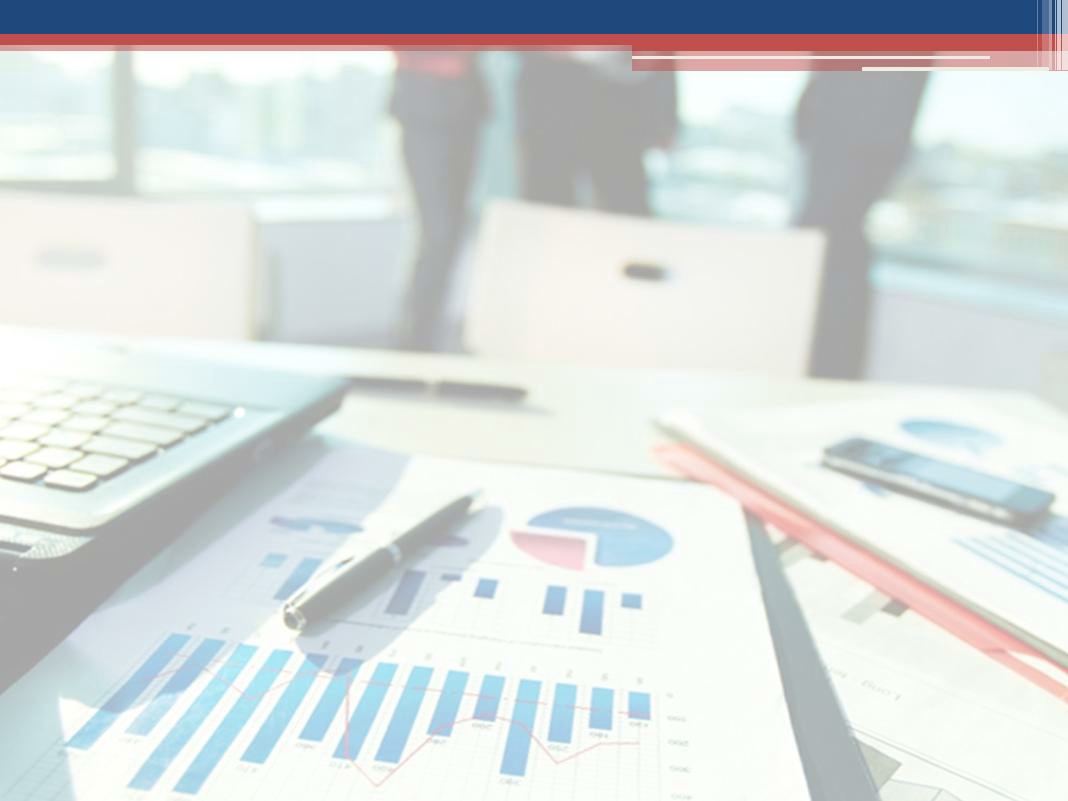 11
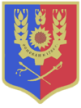 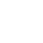 ДИНАМИКА ПОСТУПЛЕНИЙ НАЛОГА НА ДОХОДЫ ФИЗИЧЕСКИХ ЛИЦ В БЮДЖЕТ МИЛЛЕРОВСКОГО ГОРОДСКОГО ПОСЕЛЕНИЯ
тыс. рублей
103,4%
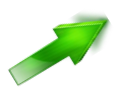 103,5%
102,7 %
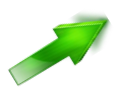 46 000,6
47 222,1	48 863,0	50 517,8
2020
2021 	 2022 	 2023
12
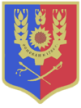 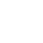 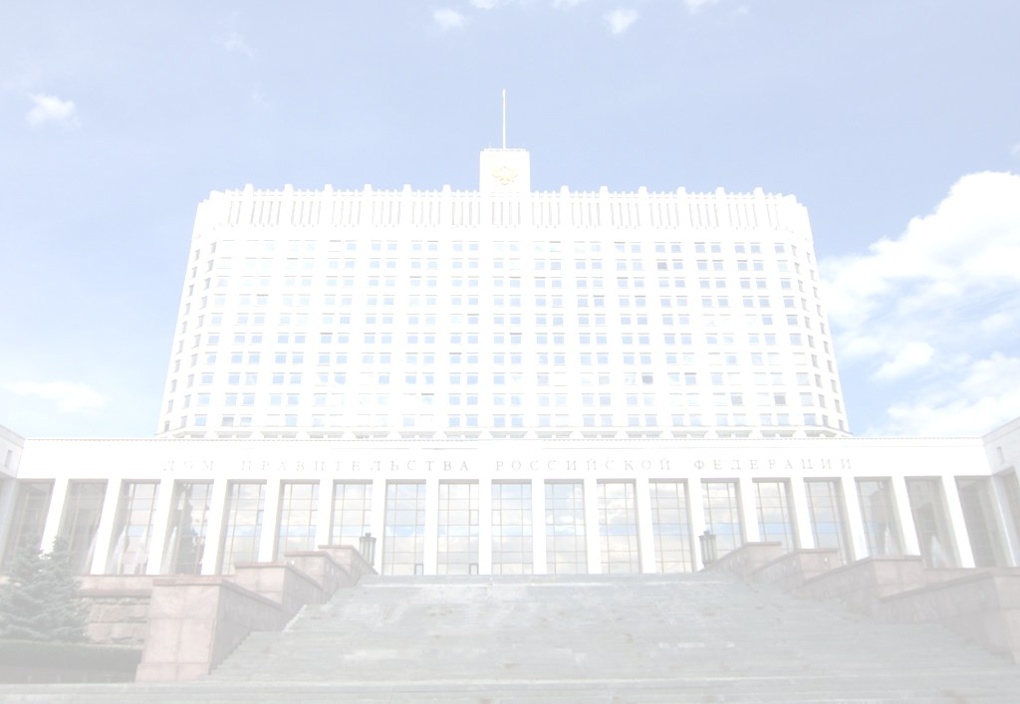 Безвозмездные поступления из областного бюджета
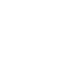 тыс. рублей
2020 год
2021 год
2022 год
2023 год
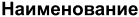 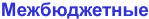 81 113,8
98 831,3
30 106,5
34098,8
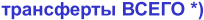 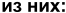 9 726,7
12 513,3
16 505,6
36 384,1
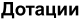 44 729,5
17 593,0
89 104,4
17 593,0
субсидии
субвенции
0,2
0,2
0,2
0,2
*) Объем межбюджетных трансфертов будет уточнен ко второму чтению проекта 
областного бюджета
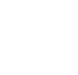 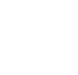 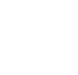 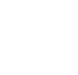 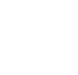 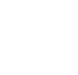 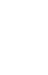 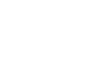 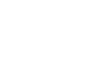 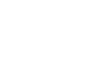 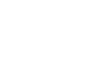 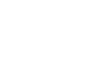 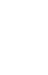 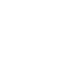 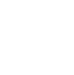 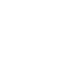 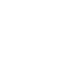 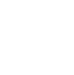 13
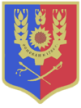 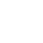 Структура расходов по разделам бюджетной классификации (тыс. рублей)
2020  2021
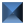 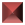 907 605,5
Жилищно-
коммунальное  
хозяйство
Образование
Национальная  
экономика
Социальная 
политика
Обще- 
государственные 
вопросы
Культура,  
кинематография
Национальная  
безопасность и 
правоохранительная 
деятельность
14
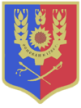 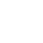 Расходы бюджета Миллеровского городского поселения в 2021 году
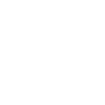 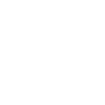 Общий объем расходов
в 2021 году – 155 633,1 тыс. руб.
тыс. рублей
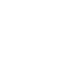 Образование – 112,5
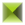 Социальная политика – 307,2
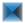 Общегосударственные 
вопросы – 22949,2
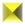 Жилищно-коммунальное 
хозяйство – 212814,7
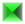 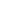 Национальная экономика – 42246,7
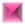 Культура, кинематография – 23130,7
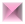 Национальная безопасность и правоохранительная 
деятельность – 1305,8
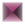 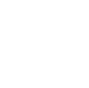 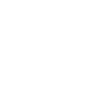